Картотека дидактичних ігор 
з сенсорики
(Ранній вік)
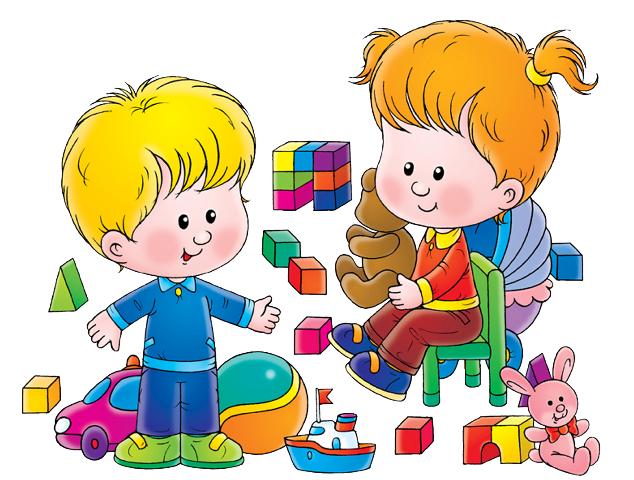 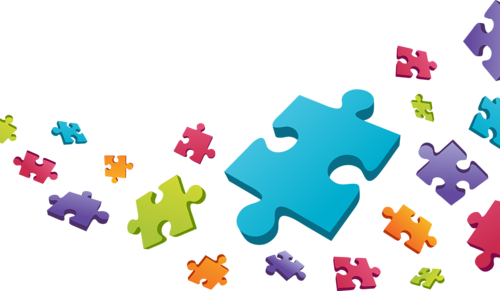 Вдовіченко Н. А.
«Повітряні кулі»

Мета: Познайомити дітей з шістьма кольорами шляхом підбору за зразком. Словник: назви шести кольорів спектру — «червоний», «помаранчевий», «жовтий», «зелений», «синій», «фіолетовий».
Матеріал: повітряні кулі, ниточки.
Хід гри:
Вихователь повідомляє дітям, що вони будуть грати в гру «Повітряні кулі»: «Діти, у нас є повітряні кульки різних кольорів і ниточки таких же кольорів. Зараз на фланелеграфе з'являться ниточки (розміщує на рівних відстанях вертикально шість смужок в спектральній послідовності, називаючи їх кольору). А тепер прив'яжемо до кожної ниточці по кульці такого ж кольору». Бере один з кульок і прикладає до ниточці того ж кольору. Після цього двоє-троє дітей за очерет «прив'язують» інші кульки і називають колір кожного. Її: дитина може, дорослий допомагає йому, хвалить: «Ось як уТани добре вийшло — синій кулька прив'язаний до синьої ниточці» і т. п.
Потім швидко розкладається роздатковий матеріал (кружечки на подносиках), і хлопці самостійно виконують ту ж ; Вихователь проходить по рядах і пропонує виправити допущені помилки.
«Веселі парасольки»
 
. 
Мета: вправляти у розрізненні і називання чотирьох основних кольорів, форми: коло; розвивати дрібну моторику, координацію рухів рук. 
Матеріал: картки з парасольками, різнокольорові кружечки
	Хід гри
Дорослий пропонує ігрову ситуацію: «Парасольку порвався. Що ж робити? Щоб дощ не замочив, треба парасольку заштопати, поставити круглі латки! »
Ускладнення: вправляти у розрізненні помаранчевого і фіолетового кольору.
«Високий-низький »
Мета: вчити розрізняти високий - низький; розвивати дрібну моторику, називати кольори: коричневий, жовтий; спонукати дітей вкладати грибочки в отвори.
Матеріал: вкладиші грибочків: високі-низькі.
Хід гри:
Варіант 1
- Перед вами грибочки. Скільки їх?
Подивіться, який з грибочків найвищий? А який найнижчий? 
Якого кольору капелюшок у грибочка? А ніжка якого кольору у грибочка.
Покажіть де високий грибочок?
А де низький грибочок?
Варіант 2
Вихователь показує дітям дощечку з грибами. Потім називає колір грибів. Звільняє дощечку від грибів і говорить, а тепер я поставлю грибочки по місцях. І показує, як це потрібно зробити, пояснюючи свою розповідь. Після цього роздає дітям по 2 гриба (одного кольору) і пропонує самим розташувати гриби по місцях і назвати їх колір.
«Сюрприз»
 
 
Матеріал: сухий басейн з крупою, (піском, пробками, дрібні іграшки, геометричні форми: коло, квадрат, трикутник. 
Мета: Збагачувати сенсорні відчуття дітей, створити радісний настрій від знаходження «сюрпризу», познайомити з формою: коло, квадрат, трикутник, розвивати дрібну моторику. 
	Хід гри
1 варіант: сюрприз – іграшки
2 варіант: сюрприз – геометричні форми. 
Дорослий каже, що в басейні що заховано, і пропонує пошукати. Коли дитина знаходить сюрприз, дорослий запитує: «Що ти знайшов? Що це? Назви! »
« Мозаїка»

Мета: закріпити знання про основні кольорах; формувати вміння створювати образ предмета з мозаїки, розвивати зорове сприйняття, увагу, пам'ять, розумові операції.
 
Обладнання: великі картки із зображенням предметів складених з мозаїки, кольору і розміру.
Хід гри:
1.Вихователь пропонує дитині розглянути картинку і сказати з яких мозаїк складене зображення. Скільки і якого вони кольору.
2.Вихователь пропонує розглянути картинку і викласти таку ж мозаїк спочатку методом накладення на картці, а потім на столі.
Ускладнення.
3.Можна ускладнити завдання і попросити дитину викласти предмет з мозаїк пам'яті.
4.З даних з мозаїк виклади зображення будь-якого предмета.
«Знайди за кольором»
 
Мета: Вчити дітей підбирати до своїх картинок 6 різнокольорових фарб: синій, жовтий, зелений, червоний, білий, коричневий. Вчити дітей розрізняти і називати кольори. Розвивати словник дітей, зорове сприйняття, увагу.
Матеріал: картинка 6 квітами, синій, жовтий, зелений, червоний, білий, коричневий гурток.
 
Ігрові дії з дітьми: 
1) Розглянь і назви, якого кольору коло. 
2) Гра на розвиток дрібної моторики рук.
 
Хід гри:
Вихователь дає дітям картинки, а гуртки перемішує і розкладає на столі кольоровий стороною вгору. Вихователь пропонує підібрати на свою картинку 6 різнокольорових гуртків. Гра продовжується до тих пір, поки всі навколишні не підберуть на свої картинки 6 гуртків. Переможцем вважається той, хто зробив це першим.
«Теплий - холодний»

Мета: вправляти дітей в умінні тактильним шляхом, встановлювати відмінності різних предметів (текстильних виробів), розвивати вміння розповідати про своїх чуттєвих вражень.
Матеріал: чудесний мішечок, різні предмети, панно з різними видами предметами.
Хід гри.
1Вариант: Дітям пропонується чудовий мішечок з різними предметами. Дитина тактильним шляхом повинен встановити відмінності предметів і розповісти про своїх чуттєвих вражень. 
2Вариант:
Дітям пропонується панно з різними видами тканин. Дитина тактильним шляхом повинен встановити відмінності текстильних виробів і розповісти про своїх чуттєвих вражень.
«Підбери фігуру»
 
Мета: вчити дітей обстежувати предмети різної форми і кольору, вчити використовувати означені властивості геометричної фігури (колір, форма, розмір); розвивати творчу уяву.
Матеріал: предмети різної форми і кольори, геометричні фігури.
Хід гри.
1 варіант. 
Запропонувати дитині вибрати для нього картку і за допомогою геометричних фігур викласти малюнок за зразком.
2 варіант. 
Запропонувати дитині, з допомогою різних геометричних фігур скласти свій малюнок.
«Чудесний мішечок »

 
Мета: вчити дітей на дотик визначати геометричну фігуру, розвивати органи чуття (дотик).
Матеріал: чудесний мішечок, геометричні фігури, іграшки, різні предмети.
Хід гри.
1 варіант.
Запропонувати дітям визначити на дотик і назвати геометричну фігуру, що лежить в мішечку.
2вариант: 
Запропонувати дітям визначити на дотик і назвати іграшку або предмет, що лежить в мішечку.
«Різнокольорові прищіпки».

 
Мета: Вчити дітей правильно брати і відкривати прищіпку. Закріплювати знання кольорів. Розвивати дрібну моторику рук, координацію дій обох рук, зорове сприйняття, увагу, уяву. Виховувати інтерес, посидючість, терпіння.
Матеріал: різні картонні картинки, набір кольорових прищіпок.
Хід гри.
1Варіант: 
Вихователь пропонує гру відразу декільком (2 - 4) дітям. Спочатку гри діти повинні освоїти роботу з прищіпками (відкривати - закривати). Потім вихователь показує принцип дій, після цього діти самостійно.
2Варіант: 
Вихователь пояснює, що на жовте сонечко чіпляємо – жовті прищіпки(промінчики), на зелену ялинку чіпляємо – зелені прищіпки(голочки.)
«Прикрась рушничок»

Мета: Знайомати з українським рушником. Розвивати вміння викладувати на рушнику візерунок. Виховувати увагу.
Матеріал: рушнички, квіти, листочки, фломастери.
                           	Хід гри
Варіант 1
Вихователь пропонує розглянути квіти, листочки і рушнички. Якого кольору, на що схоже, і т. д. Пропонує дітям скласти на них візерунок тільки із квітів.
Варіант 2
Пропонує дітям скласти на них візерунок тільки із листочків.
Варіант 3
Пропонує дітям прикрасити рушником - намалювати різні візерунки.
«Кольорові колекції»

Мета: розвивати зорове сприйняття, кольори, відтінки,розвивати дрібну моторику рук.
Хід гри.
1 варіант.
 «Плутанина»
Вихователь перемішує іграшки різних кольорів і пропонує розкласти їх у мішечки відповідного кольору.
2 варіант. 
«Хто швидше!»
Вихователь. – Я сховала в групі 10 (будь-яке число) іграшок жовтого кольору, хто швидше знайде їх.
«Підбери серединку до квітки »

Мета: Формувати знання дітей основних кольорів.
- Розвивати у дітей мислення, пам'ять, розвиток дрібної моторики рук.
Хід гри:
На квітці сидить квіточку,
У два всього лише пелюсточки.
Кольорові пелюстки,
По краях різьблені!
Посидить і відлітає.
Якщо хто не вгадає,
Щось підкаже матуся:
"Та це ж ... ( Метелик)
Вихователь пропонує дитині розглянути квіточку. Для кожної квіточки
беруться кришки в співвідношенні кольором предметів.
А тепер діти самостійно підбирають серединку квітки. По мірі освоєння
дітьми ігрових, предметних дій їм пропонується діяти самостійно.
“Склади пірамідку”
Мета:
— учити малюків збирати пірамідку з чотирьох-п’яти кілець однакового кольору, які послідовно зменшуються в розмірі;
— розвивати дрібну моторику, увагу під час добирання предметів у порядку їхнього зменшення;
— виховувати посидючість.
Матеріал: однокольорова пірамідка з п’яти кілець для кожної дитини.
Хід гри
Вихователь показує малюкам пірамідку.
Пірамідка в нас яка,
Кольорова та струнка.
— Ой, малюки, а де ж поділася наша пірамідка?
— Ось вона (показують на розібрану пірамідку). Вихователь пропонує зібрати пірамідку.
— Покажіть найбільше кільце та одягніть його на паличку. Малюки виконують, складаючи в такий спосіб усю пірамідку.
“Знайди пару за кольором”

Мета:
— закріпити назви кольорів;
— розвивати увагу, спритність швидкість реакції.
Матеріал: кольорові стрічки.
Хід гри
У кожної дитини в руках є кольорові стрічки.
Малюки вільно рухаються майданчиком. За сигналом вихователя «Знайди пару!» кожний учасник намагається якомога швидше знайти іншу дитину, яка тримає в руках стрічку такого самого кольору.
Коли пара знайдена, малюки беруть одне одного за руки і називають свій колір.
Пара, яка утворилася останньою, залишає гру.
“Знайди пару”

Мета:
— закріпити уявлення про геометричні фігури (круг, квадрат, трикутник);
— розвивати зосередженість, увагу;
— виховувати співчуття до інших.
Матеріал: вирізані з паперу силуети рукавичок з орнаментом.
Хід гри
Вихователь показує малюкам рукавичку.
— Хто міг загубити цю рукавичку? (Дідусь.)
На столі лежать рукавички, на яких зображені орнаменти з геометричних фігур.
— Погляньте, лісові звірята переплутали всі рукавички, і дідусь не знає, де його рукавичка.
“Половинки”
 
Мета гри:Навчити складати ціле з частин.Розвиток сприйняття форми, кольору, розумових операцій.Закріплення назв геометричних фігур.Узгодження іменників з прикметникамипознайомити дитину з навколишніми предметами, навчити складати ціле зображення з двох частин, розвиває зорове сприйняття, дрібну моторику рук і координацію рухів.
Хід гри:
Розкладіть розібрані картинки зображенням вгору. Візьміть одну деталь і запитайте, що на ній намальовано.
Запропонуйте дитині знайти відсутню половинку. Складіть дві деталі разом - вони повинні з'єднатися в ціле зображення.
Нехай дитина знайде і складе всі пари карток.
Після гри можна запитати у нього, як називається той чи інший предмет.
"Чого бракує?"
Збираючи картинку дорослий пропонує промовляти: «Чого не вистачає у предмета посуду», чайник без носика, чашка без ручки, цукорниця без кришки і т. д.
“Машинки і  гаражі”

Мета:розвивитку зорової  уваги, окоміра, кольоророзрізнення, орієнтування в просторі, логічного  мислення, м'язів дрібної моторики.  умінню розташовувати "гаражі" в порядку збільшення або зменшення розміру та підбирати машинки відповідного кольору та розміру.
Матеріал:кольорові "гаражі" різного розміру, трафарети машинок відповідно кольору і розміру гаражів.
                                                                  Хід гри
     1 варіант. "Машинки їдуть в гаражі".
"Гаражі можна розкласти в різних місцях стола. Дитина буде "їздити"  і шукати відповідний "гараж".
      2 варіант. "Машинки заблукали".
Розкласти машинки і "гаражі " парами, спеціально зробивши помилки. Дитина повинна знайти, яка машина заїхала не в свій гараж - гараж іншого кольору.
      3 варіант. "На ремонті".
Гра на увагу. Розкласти всі машинки, а потім одну прибрати. Дитина повинна з'ясувати, машини якого кольору не вистачає.
Правило гри: приймають участь 2 – 4 дітей.
“Великі і маленькі”

Мета:Навчити дитину чергувати предмети за величиною 
Обладнання: Чотири великих і маленьких намистини (приблизно 2 і 1см) однакового кольору. Шнур або м'яка дріт, лялька й кошик.
Хід: Вихователь показує дитині гарну ляльку, говорить, що лялька прийшла до малюка в гості і принесла щось у кошичку. Потім вихователь садить ляльку на стіл і, виймаючи з кошика коробочку, показує дитині, що там лежать великі і маленькі намистини і нитка. Сказавши, що лялька попросила малюка зробити для неї гарні намиста, вихователь звертає увагу дитини на те, що намиста можна нанизувати по-різному. Спочатку вихователь сам показує, як треба збирати намиста, а потім пропонує зробити це дитині. Важливо почати чергування з великої намистини, тому що якщо чергувати намиста навпаки, тобто спочатку брати маленьку, потім більшу, дитині буде важко впоратися із завданням, тому що його в першу чергу приваблюють великі намистини. Потім ляльці показують, які вийшло намисто.